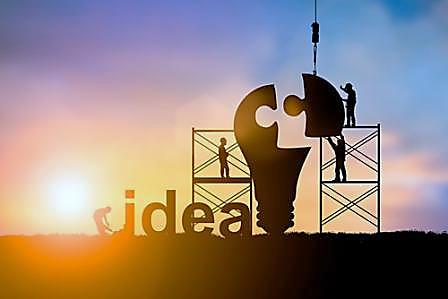 Isn’t a sunrise more beautiful than a sunset?
Ex-ante assessments of professional regulation and the new
Proportionality Test Directive (EU)2018/958
Sunrise vs sunset approach
Mutual Evaluation
The range of regulated professions (over 5500 different regulations in MS)

The variety in intensity / approaches taken

The analysis provided as to proportionality - (incomplete, superficial, not fact based)
To address these shortcomings
Services Package – 10 January 2017

Reform Recommendations on regulation in professional services

Proportionality test directive
Proportionality Test- Legal Basis
TFEU
Fundamental freedoms
Principle of proportionality

Case Law, including:
C-55/94 Gebhard (restriction) …

Existing Union law, namely:
Professional Qualifications Directive
Proportionality test – What's in it?
Criteria– clarity and common approach case law
Preventative – sunrise rather than sunset
Understanding risks and effects
Transparency
Evidence led
Information exchange – best practice
Combined effects
Periodic review/ modernisation
Requirements
Restriction on joint exercise of profession
Reserves of activities/protected professional title
CPD
Organisation of profession
Minimum/maximum tariffs
Compulsory membership in professional organisation
Language
Quantitative restrictions
Legal form / shareholding requirements
Advertising requirements
Territorial restrictions
Insurance
Ex-ante assessment
Transparency before and after new measures are adopted
Involvement of stakeholders
Not just those that are members of the profession concerned

Member States encouraged to exchange information with other Member States 

Reasons why new provisions are justified and proportionate to be made publicly available
Facts – and figures
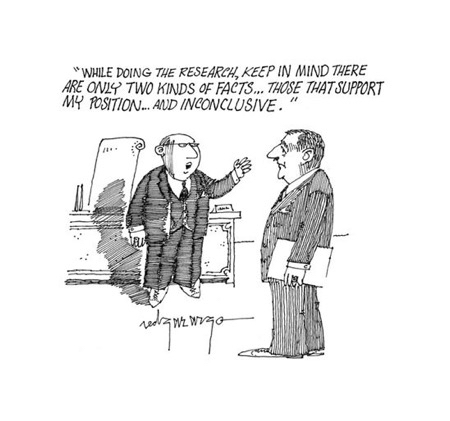 Evidence based
based on specific qualitative and, wherever possible, quantitative data
art of the possible
general conjecture not sufficient
no special form but plausible, not necessary to prove that no other means possible

Objective and independent
Possibility to involve independent bodies
It is all about getting the balance right
11
A journey to beautiful sunrises!
12